Webinar – Normativa, Debida diligencia y sanciones aplicables
Expositores
de Operaciones Sospechosas
SECTOR: CONTADORES
Cr.
Setiembre/2021
Dres. Francisco Muñoz y Richard López
Lic. Andrés Niemann
Observatorio de Análisis Estratégico  - SENACLAFT
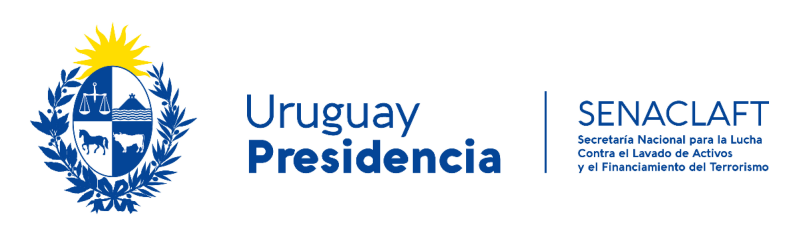 Webinar – Normativa, Debida diligencia y sanciones aplicables
Temas a tratar:
1. Marco Normativo a aplicarse.
2. Actividades reguladas.
3. Cumplimiento de obligaciones generales.
4. Realización de una evaluación de riesgos por parte de los SO.
5. DD a realizar por parte de los SO.
6. Procedimiento administrativo sancionatorio. 
7. Sanciones ante incumplimientos constatados.
Operaciones Sospechosas
Expositores
Cr.
Lic. Andrés Niemann
Observatorio de Análisis Estratégico  - SENACLAFT
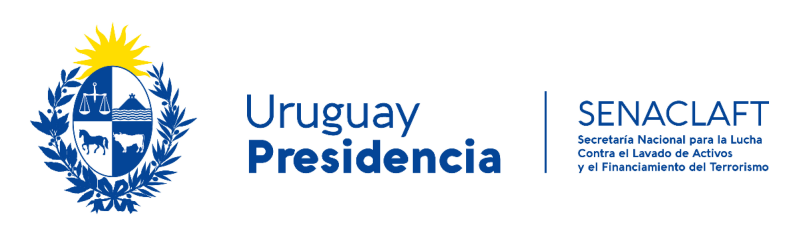 Webinar – Normativa, Debida diligencia y sanciones aplicables
1. Marco Normativo a aplicarse
Ley Integral contra el Lavado de Activos Nº 19.574, de 20 de Diciembre de 2017.
Ley contra el Financiamiento del Terrorismo Nº 19.749, de 15 de mayo de 2019.
Ley Nº 19.889, de 9 de julio de 2020, artículo 225, de 9 de julio de 2020.
Decreto Nº 379/018, de 12 de noviembre de 2018, con especial énfasis en el Capítulo V (Contadores).
Decreto Nº 136/019, de 16 de mayo de 2019.
Operaciones Sospechosas
Expositores
Cr.
Lic. Andrés Niemann
Observatorio de Análisis Estratégico  - SENACLAFT
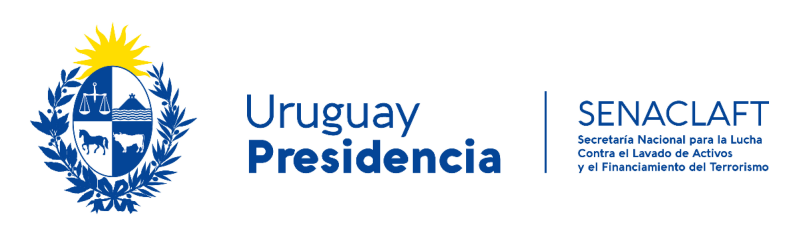 Webinar – Normativa, Debida diligencia y sanciones aplicables
2. Actividades reguladas
Contadores. Serán sujetos obligados los contadores públicos que actúen en calidad de independientes y que participen en la realización de las operaciones que a continuación se mencionan para sus clientes y en ningún caso por asesoramientos que les presten (Art. 41 del Decreto Nº 379/018):
a) Actuación por cuenta y orden de sus clientes en promesas, cesiones de promesas o compraventas de bienes inmuebles.
b) Administración del dinero, valores u otros activos del cliente, excluyéndose los fondos recibidos para el pago de obligaciones tributarias o gastos similares.
Operaciones Sospechosas
Expositores
Cr.
Lic. Andrés Niemann
Observatorio de Análisis Estratégico  - SENACLAFT
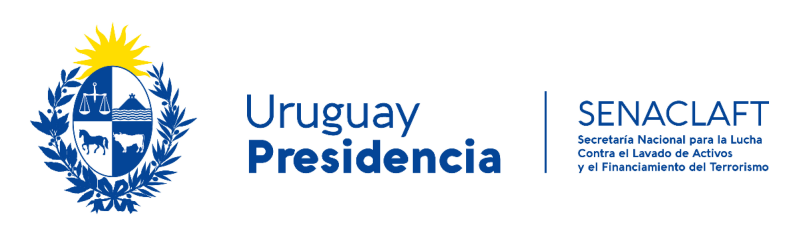 Webinar – Normativa, Debida diligencia y sanciones aplicables
c) Administración de cuentas bancarias, de ahorro de valores, excluyéndose los fondos recibidos para el pago de obligaciones tributarias o gastos similares.
d) Organización de aportes para la creación, operación o administración de sociedades.
e) Creación , operación o administración de personas jurídicas, fondos de inversión u otros patrimonios de afectación.
f) Actuación por cuenta y orden de sus clientes en promesas, cesiones de promesas, o compraventa de establecimientos comerciales.
g) Actuación por cuenta y orden de clientes en cualquier operación financiera o inmobiliaria.
h) Las actividades descriptas en el artículo 77 del Decreto Nº  379/018.
Operaciones Sospechosas
Expositores
Cr.
Lic. Andrés Niemann
Observatorio de Análisis Estratégico  - SENACLAFT
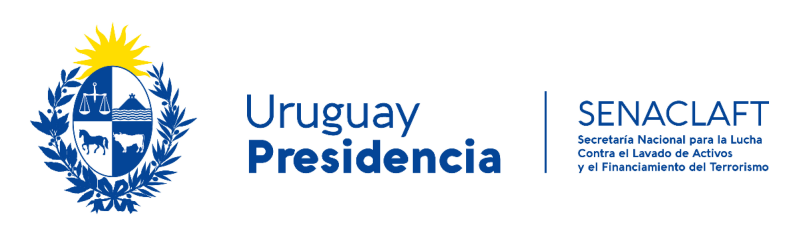 Webinar – Normativa, Debida diligencia y sanciones aplicables
i) Confección de informes de revisión limitada de estados contables, siempre y cuando el ente sujeto a revisión cumpla con al menos una de las siguientes condiciones: 
- a) Facturación anual, entendida como las ventas netas de devoluciones y/o bonificaciones excluido el IVA, supere las U.I. 75.000.000 en el ejercicio anual.
- b) Que su endeudamiento total con entidades controladas por el BCU, en cualquier momento del ejercicio sea mayor o igual a U.I. 19.500.000.
- Se entiende por ingresos a las ventas de bienes de cambio y prestación de servicios netos de devoluciones y/o bonificaciones, excluido el IVA.
Operaciones Sospechosas
Expositores
Cr.
Lic. Andrés Niemann
Observatorio de Análisis Estratégico  - SENACLAFT
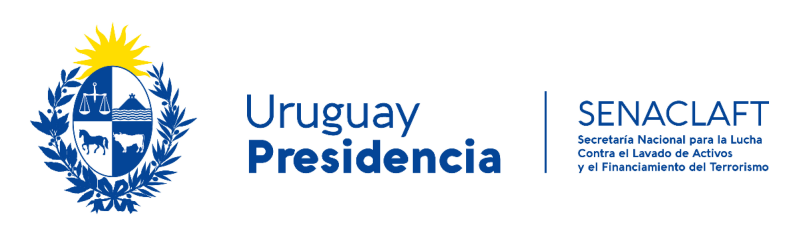 Webinar – Normativa, Debida diligencia y sanciones aplicables
j) Confección de informe de auditoria de estados contables. En atención a que la confección de informes de revisión limitada de estados contables y la confección de informes de auditoria de estados contables, no tienen por objetivo la identificación de transacciones inusuales o sospechosas relacionadas con la PLAFTPADM, se establece a título expreso que la responsabilidad de reportar dichas transacciones, se refiere únicamente a aquellas situaciones de las cuales el profesional involucrado pueda tomar conocimiento en el marco de la realización del correspondiente trabajo profesional sobre los estados contables, no debiendo ejecutar tareas adicionales específicas vinculadas con la PLAFT, sin perjuicio del cumplimiento de las DDC que corresponda realizar.
Operaciones Sospechosas
Expositores
Cr.
Lic. Andrés Niemann
Observatorio de Análisis Estratégico  - SENACLAFT
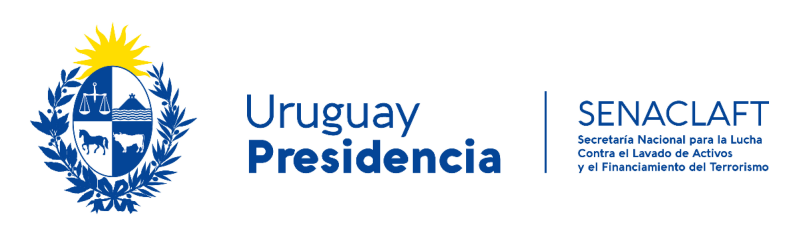 Webinar – Normativa, Debida diligencia y sanciones aplicables
Los contadores públicos que no participen en la realización de al menos una de las actividades señaladas precedentemente (literales A a J del Art. 41 del Decreto Nº 379/018), no serán SO.
La actuación en calidad de independiente comprende tanto:
al trabajador que actúa por cuenta propia,
como al empleador o patrón que habiendo asumido un compromiso con su cliente contrate a otro profesional independiente en quien delegue la ejecución de las actividades.
Operaciones Sospechosas
Expositores
Cr.
Lic. Andrés Niemann
Observatorio de Análisis Estratégico  - SENACLAFT
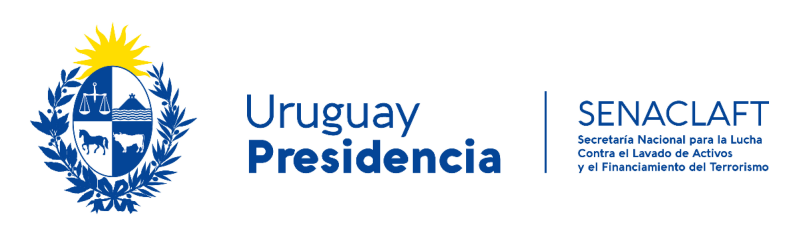 Webinar – Normativa, Debida diligencia y sanciones aplicables
- Quedan excluidos: los dependientes y los contadores independientes que actúen al servicio de otro profesional que ejecute las tareas que le fueron delegadas, sin perjuicio de la responsabilidad que le sea imputable a los antes mencionados, por incumplir las normas de PLAFT establecidas por los propietarios, socios o principales de la firma o empresa de que se trate (lo que no exime al SO de la eventual responsabilidad correspondiente).
Para el caso de que el profesional esté organizado como sociedad profesional, cuando se trate del servicio de confección de informes de revisión limitada de estados contables y/o de auditoría de estados contables, el SO será el profesional firmante del respectivo informe.
Operaciones Sospechosas
Expositores
Cr.
Lic. Andrés Niemann
Observatorio de Análisis Estratégico  - SENACLAFT
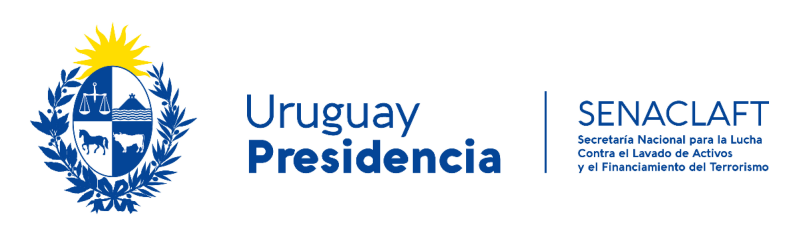 Webinar – Normativa, Debida diligencia y sanciones aplicables
3. Cumplimiento de obligaciones generales
Implementar políticas y procedimientos de DD para sus clientes, que les permitan obtener una adecuada identificación y conocimiento de los mismos (art. 14 de la Ley Nº 19.574).
Designar al Oficial de Cumplimiento (artículo 16 del Decreto Nº 379/018).
Capacitar al personal en PLAFTPADM (artículo 18 del Decreto Nº 379/018).
Conservación de los registros y la documentación respaldante de todas las operaciones realizadas con sus clientes o para sus clientes por un plazo mínimo de 5 años después de terminada la relación comercial o de concretada la operación ocasional (artículos 21 de la Ley Nº 19.574 y 15 del Decreto Nº 379/018).
Operaciones Sospechosas
Expositores
Cr.
Lic. Andrés Niemann
Observatorio de Análisis Estratégico  - SENACLAFT
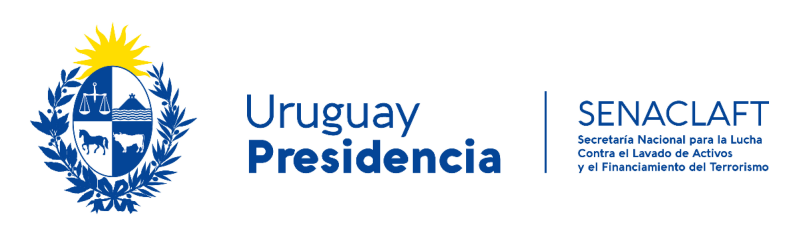 Webinar – Normativa, Debida diligencia y sanciones aplicables
4. Realización de una evaluación de riesgos por parte del SO
Los SO deberán realizar una evaluación de riesgo de LAFTPADM, tomando medidas apropiadas para identificar y evaluar los mismos y teniendo en cuenta el riesgo cliente, geográfico y operacional (artículos 4º, 5º, 10º y 43 -Contadores- del Decreto Nº 379/018). 
Matriz de riesgo.
Operaciones Sospechosas
Expositores
Cr.
Lic. Andrés Niemann
Observatorio de Análisis Estratégico  - SENACLAFT
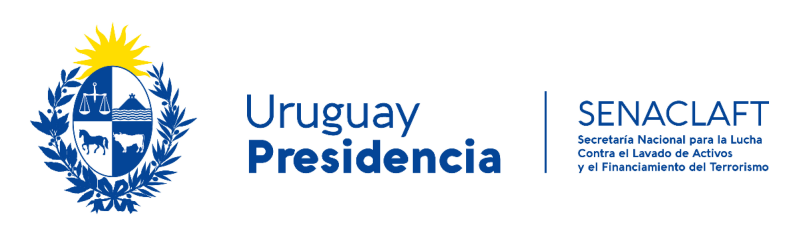 Webinar – Normativa, Debida diligencia y sanciones aplicables
Presunción simple de debida diligencia simplificada prevista por el inciso 2º del artículo 17 de la Ley Nº 19.574, en la redacción dada por el artículo 225 de la Ley Nº 19.889.
Si la operación o actividad se realice utilizando medios de pago electrónicos, tales como transferencias bancarias u otros instrumentos de pago mencionados en la norma, no exime a los SO no financieros, de la aplicación de los procedimientos de DD, pero considerando el menor riesgo de LAFT que esos casos suponen, y tratándose de clientes que provengan de países que cumplen con los estándares  internacionales en materia de PLAFT, se podrá realizar una DDS, salvo las excepciones que la norma menciona, en las cuales se deberán aplicar las medidas de DDI.
Operaciones Sospechosas
Expositores
Cr.
Lic. Andrés Niemann
Observatorio de Análisis Estratégico  - SENACLAFT
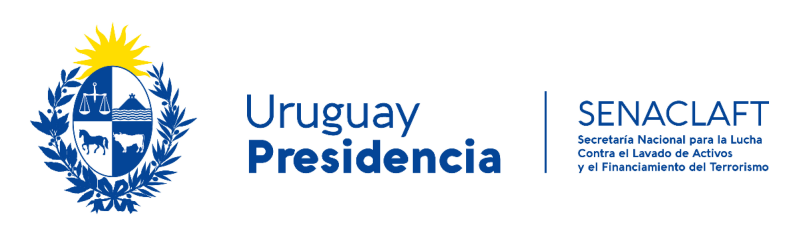 Webinar – Normativa, Debida diligencia y sanciones aplicables
Importancia del artículo 13 del Decreto Nº 379/018, en virtud de que prevee situaciones, por las cuales los sujetos obligados deberán realizar una debida diligencia intensificada.
A) Relaciones comerciales y operaciones con clientes no residentes que provengan de países que no son miembros del GAFI o de alguno de los grupos regionales de similar naturaleza.
B) Relaciones comerciales y operaciones con clientes no residentes que provengan de países sujetos a sanciones o contramedidas financieras emitidas por organismos como el Consejo de Seguridad de Naciones Unidas.
C) Relaciones comerciales y operaciones con PF o PJ residentes, domiciliadas, constituidas o ubicadas en países, jurisdicciones o regímenes especiales de BONT, de acuerdo  con la lista que
      emite la D.G.I.
Operaciones Sospechosas
Expositores
Cr.
Lic. Andrés Niemann
Observatorio de Análisis Estratégico  - SENACLAFT
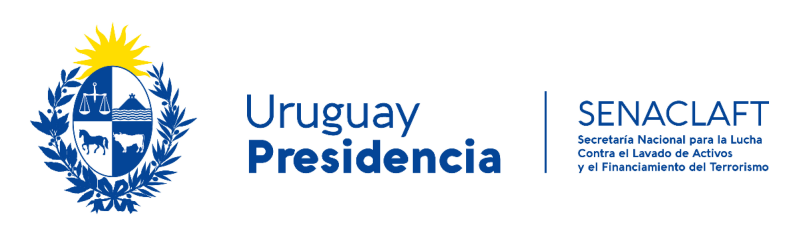 Webinar – Normativa, Debida diligencia y sanciones aplicables
D) Operaciones que no impliquen la presencia física de las partes o de quienes los representan.
E) Utilización de tecnologías nuevas o en desarrollo que favorezcan el anonimato de las transacciones.
F) PEP, su cónyuge, concubino y sus parientes por consanguinidad o afinidad hasta el segundo grado, así como los asociados cercanos a ellas, cuando estos sean de público conocimiento y quienes realicen operaciones en su nombre.
G) Negocios en que se utilizan cuantías elevadas de efectivo.
H) PJ con acciones al portador, en el caso que existan dificultades para identificar el BF a través de información incluida en un Registro Oficial.
Operaciones Sospechosas
Expositores
Cr.
Lic. Andrés Niemann
Observatorio de Análisis Estratégico  - SENACLAFT
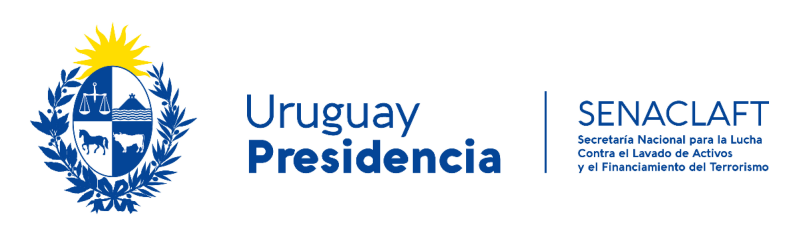 Webinar – Normativa, Debida diligencia y sanciones aplicables
I) Los fideicomisos cuya estructura aparente ser inusual o excesivamente compleja, para determinar su estructura de control y sus BF.
J) Relaciones comerciales que se realizan en circunstancias inusuales conforme a los usos y costumbres de la respectiva actividad.
K) Otras situaciones que conforme al análisis de riesgo elaborado por el sujeto obligado, resulten ser de mayor riesgo y por tanto requieran la aplicación de medidas de DDI.
Operaciones Sospechosas
Expositores
Cr.
Lic. Andrés Niemann
Observatorio de Análisis Estratégico  - SENACLAFT
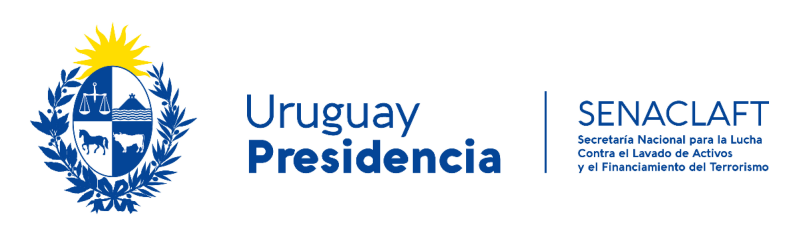 Webinar – Normativa, Debida diligencia y sanciones aplicables
5. DD a realizar por parte del SO
Contadores
DDS (artículo 45 del Decreto Nº 379/018).
PF
Datos identificatorios: Nombre y apellido completo, fecha y lugar de nacimiento, documento de identidad, domicilio.
Determinar si el cliente actúa a nombre propio o de un tercero, y en este último caso, verificar la representación e identificar y verificar la identidad de ese tercero.
Identificar al BF de la operación y tomar medidas razonables para verificar su identidad (artículo 11 literal C del Decreto Nº 379/018), tales como la obtención de una declaración por escrito del BF.
Operaciones Sospechosas
Expositores
Cr.
Lic. Andrés Niemann
Observatorio de Análisis Estratégico  - SENACLAFT
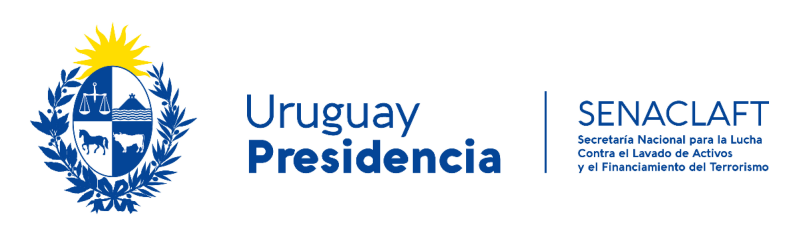 Webinar – Normativa, Debida diligencia y sanciones aplicables
Verificar las listas confeccionadas en función de las Resoluciones del Consejo de Seguridad de Naciones Unidas, que se emitan sobre la materia, puestas a disposición en la página web de la Senaclaft, conservando la documentación respaldante.
PJ
Verificar su constitución y representación, identificar y verificar la identidad del representante, su objeto social, giro habitual de negocios y estructura de propiedad y control.
Operaciones Sospechosas
Expositores
Cr.
Lic. Andrés Niemann
Observatorio de Análisis Estratégico  - SENACLAFT
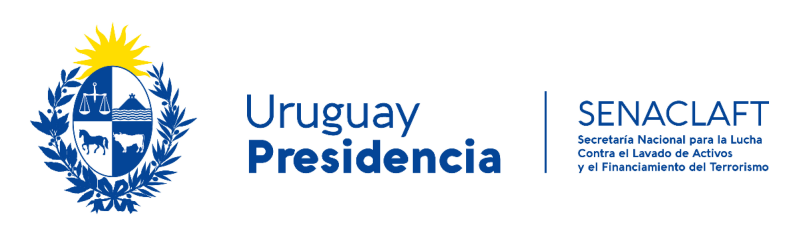 Webinar – Normativa, Debida diligencia y sanciones aplicables
DDN (artículos 44 del Decreto Nº 379/018).
PF
Datos identificatorios: Nombre y apellido completo, fecha y lugar de nacimiento, documento de identidad, domicilio, profesión, oficio o actividad principal.
PJ
Denominación, fecha y lugar de constitución, domicilio, actividad principal, nombres, apellidos y documentos de identidad de los socios o accionistas, que posean como mínimo el 15% del capital integrado o su equivalente, o de los derechos de voto, o que por otros medios ejerzan el control final sobre una entidad, datos identificatorios de los directores, número de R.U.T. o su equivalente.
Operaciones Sospechosas
Expositores
Cr.
Lic. Andrés Niemann
Observatorio de Análisis Estratégico  - SENACLAFT
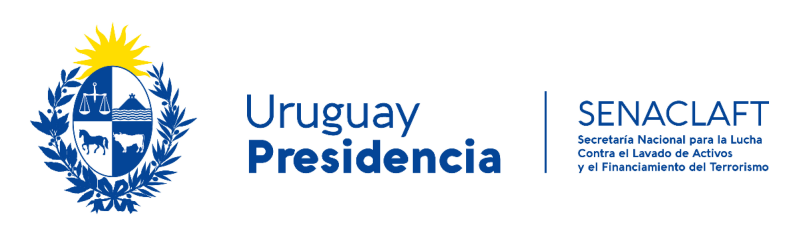 Webinar – Normativa, Debida diligencia y sanciones aplicables
Documentación que acredite la representación de la sociedad, identificación de representante, PF o PJ.
Los mismos recaudos para fideicomisos, fundaciones y asociaciones civiles.
Para el caso que no se tenga que realizar DDI: carta del administrador del Fideicomiso, o patrimonio de afectación independiente, declarando que realizó satisfactoriamente los procedimientos de DD, debiendo establecerse el origen de los fondos aportados, así como el BF.
Operaciones Sospechosas
Expositores
Cr.
Lic. Andrés Niemann
Observatorio de Análisis Estratégico  - SENACLAFT
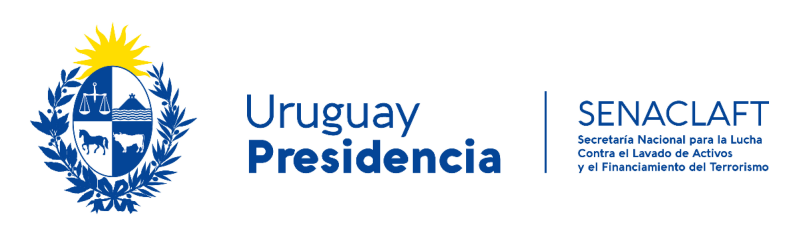 Webinar – Normativa, Debida diligencia y sanciones aplicables
En el caso de sociedades constituidas en el extranjero, que no hayan constituido representación en Uruguay y que además no desarrollen su objeto en forma habitual en el territorio de la República, se deberá requerir certificado de vigencia de la sociedad cuya fecha de expedición no podrá ser mayor a 90 días, el que podrá ser emitido por el Registro Público correspondiente o el agente registrado de la sociedad de que se trate o similar, admitiéndose la opinión legal de un estudio jurídico.
En caso de requerirse por parte de la Senaclaft, se deberán legalizar o apostillar y traducir los documentos que en cada caso correspondan.
Operaciones Sospechosas
Expositores
Cr.
Lic. Andrés Niemann
Observatorio de Análisis Estratégico  - SENACLAFT
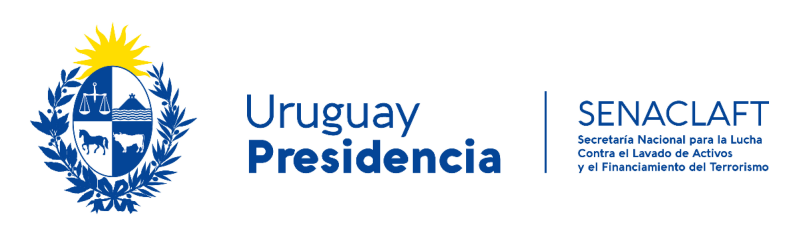 Webinar – Normativa, Debida diligencia y sanciones aplicables
Tanto para PF como para PJ:
Determinar si el cliente actúa a nombre propio o de un tercero, y en este último caso, verificar la representación e identificar y verificar la identidad de ese tercero.
Identificar al BF de la operación y tomar medidas razonables para verificar su identidad (artículo 11 literal C del Decreto Nº 379/018), tales como la obtención de una declaración por escrito del BF.
Verificar las listas confeccionadas en función de las Resoluciones del Consejo de Seguridad de Naciones Unidas, que se emitan sobre la materia, puestas a disposición en la página web de la Senaclaft, conservando la documentación respaldante.
Operaciones Sospechosas
Expositores
Cr.
Lic. Andrés Niemann
Observatorio de Análisis Estratégico  - SENACLAFT
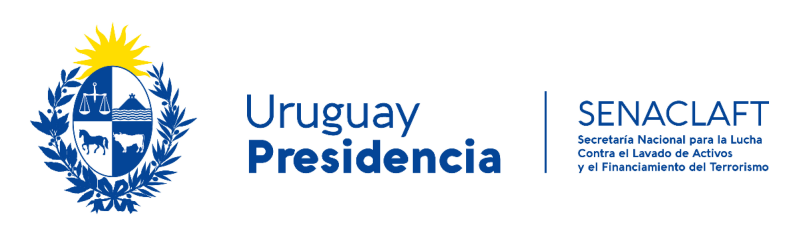 Webinar – Normativa, Debida diligencia y sanciones aplicables
Realizar una búsqueda de antecedentes de las PF o PJ, en fuentes públicas o privadas, para determinar su posible vinculación con actividades ilícitas o su pertenencia a otras categorías de riesgo, tales como las PEP, conservando la documentación respaldante.
Operaciones Sospechosas
Expositores
Cr.
Lic. Andrés Niemann
Observatorio de Análisis Estratégico  - SENACLAFT
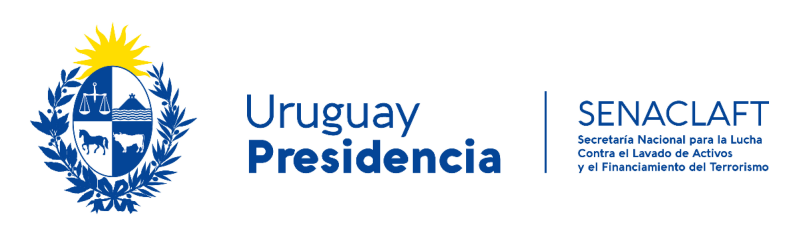 Webinar – Normativa, Debida diligencia y sanciones aplicables
Solicitar el volumen de ingresos o explicación razonable y/o justificación sobre el origen de los fondos manejados en la transacción. Para el caso de operaciones de compraventa de bienes inmuebles en donde el comprador abone todo o parte del precio mediante un crédito con garantía hipotecaria otorgado por una institución de intermediación financiera, bastara con que se acrediten tales extremos, aplicándosele los restantes controles únicamente respecto del saldo de precio no cubierto por el referido crédito si correspondiere.
Obtener información sobre el propósito y naturaleza de la relación comercial o la transacción a realizar.
Operaciones Sospechosas
Expositores
Cr.
Lic. Andrés Niemann
Observatorio de Análisis Estratégico  - SENACLAFT
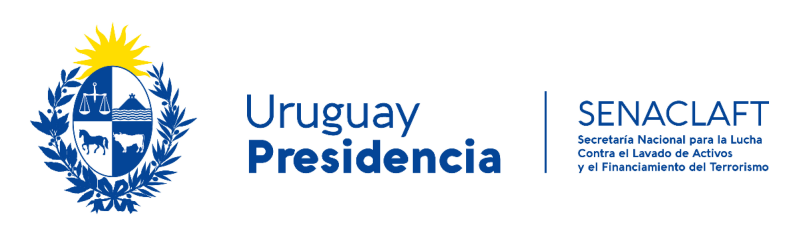 Webinar – Normativa, Debida diligencia y sanciones aplicables
Tomar medidas razonables tales como la obtención de una declaración por escrito para determinar si el cliente o BF es una PEP.
Operaciones Sospechosas
Expositores
Cr.
Lic. Andrés Niemann
Observatorio de Análisis Estratégico  - SENACLAFT
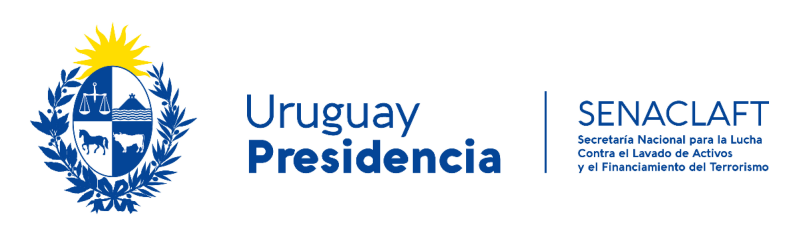 Webinar – Normativa, Debida diligencia y sanciones aplicables
DDI (artículo 46 del Decreto Nº 379/018). Además de la información y documentación de la DDN:
Estado civil de todas las PF identificadas. Si la persona es casada o se encuentra en unión concubinaria, nombre y apellido completo y documento de identidad del cónyuge o concubino/a.
Obtener una declaración de regularidad fiscal. El SO deberá obtener además una declaración jurada del cliente, manifestando que está en cumplimiento con sus obligaciones tributarias o que su actividad está exonerada de tributos.
Operaciones Sospechosas
Expositores
Cr.
Lic. Andrés Niemann
Observatorio de Análisis Estratégico  - SENACLAFT
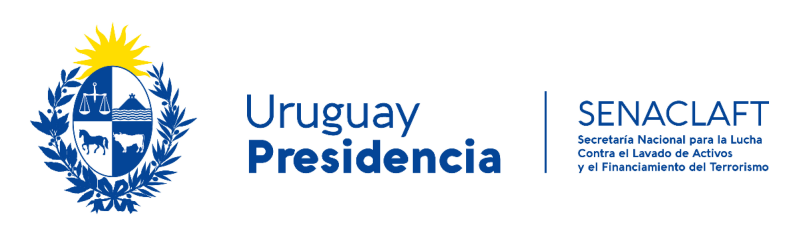 Webinar – Normativa, Debida diligencia y sanciones aplicables
Lo anterior se podrá acreditar mediante:
La presentación de copias de las declaraciones juradas presentadas ante la administración tributaria.
Con una constancia emitida por ésta, que establezca que el cliente se encuentra al día con sus obligaciones tributarias. 
Si lo anterior no fuera posible, se admitirá una carta emitida por los profesionales que lo asesoran en materia tributaria.
Operaciones Sospechosas
Expositores
Cr.
Lic. Andrés Niemann
Observatorio de Análisis Estratégico  - SENACLAFT
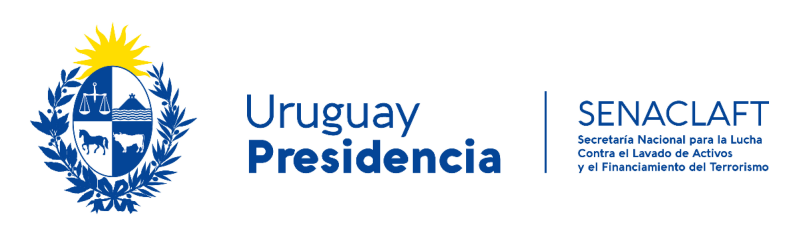 Webinar – Normativa, Debida diligencia y sanciones aplicables
Tratándose de entidades obligadas a registrarse por La ley Nº 18.930 y la Ley Nº 19.484, se deberá solicitar copia certificada de la declaración jurada presentada en el Registro del BCU.
Umbral para la DDI para Contadores
Los SO deberán intensificar los procedimientos de debida diligencia cuando la operación se realice en efectivo, cualquiera sea el monto de la misma (artículo 47 del Decreto Nº 379/018).
El referido artículo se encuentra parcialmente derogados en forma tácita, en virtud de lo dispuesto por el inciso segundo del artículo 17 de la Ley Nº 19.574, en la redacción dada por el artículo 225 de la Ley Nº 19.889, en la parte que establece que se deberá aplicar DDI para transacciones que se realicen utilizando instrumentos bancarios, cuando el monto sea superior a U$S 300.000 o su equivalente en otras monedas.
Operaciones Sospechosas
Expositores
Cr.
Lic. Andrés Niemann
Observatorio de Análisis Estratégico  - SENACLAFT
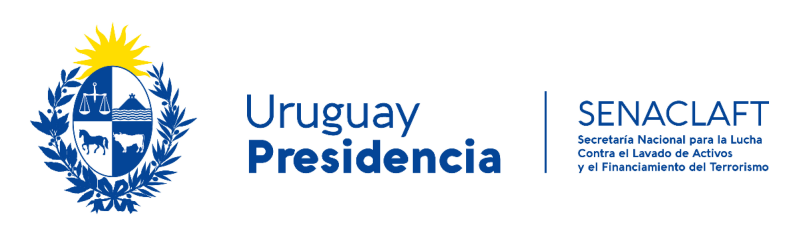 Webinar – Normativa, Debida diligencia y sanciones aplicables
6. Procedimiento administrativo sancionatorio. Esquema (Decreto Nº 500/991).
Fiscalización in situ o extra situ. Solicitud de la debida diligencia realizada.
Informe de Fiscalización y posterior informe de Asesoría Jurídica.
En caso de haberse detectado incumplimientos, resolución dando vista al interesado con plazo de 10 días habiles.
Notificación de la vista otorgada.
Posibilidad de presentación de descargos, proponer prueba y diligenciamiento de la misma, de haberse así solicitado.
Nuevo informe de fiscalización y posterior informe de Asesoría Jurìdica.
Resolución del Jerarca de la Senaclaft.
Notificación de la resolución definitiva.
Operaciones Sospechosas
Expositores
Cr.
Lic. Andrés Niemann
Observatorio de Análisis Estratégico  - SENACLAFT
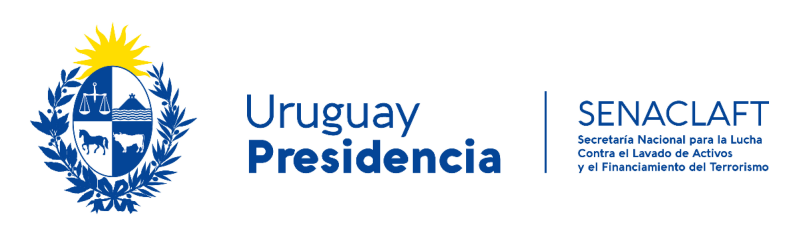 Webinar – Normativa, Debida diligencia y sanciones aplicables
7. Sanciones (artículo 13, inciso 5º de la Ley Nº 19.574)
El incumplimiento de las obligaciones previstas para los SO por el artículo 13, inciso 5º de la Ley Nº 19.574, determinará la aplicación de sanciones por parte de la Senaclaft.
Dichas sanciones se aplicarán apreciando la entidad de la infracción y los antecedentes del infractor y consistirán en apercibimiento, observación, multa o suspensión del SO cuando corresponda, en forma temporaria, o con previa autorización judicial, en forma definitiva.
Operaciones Sospechosas
Expositores
Cr.
Lic. Andrés Niemann
Observatorio de Análisis Estratégico  - SENACLAFT
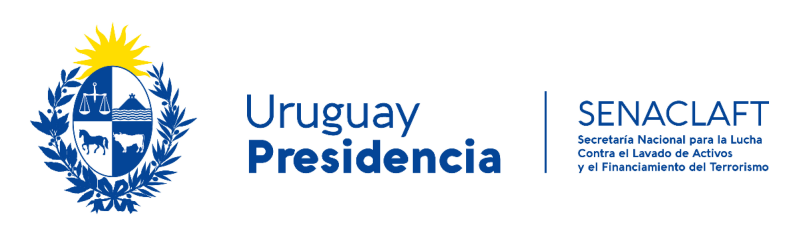 Webinar – Normativa, Debida diligencia y sanciones aplicables
Las suspensiones temporarias no podrán superar el límite de tres meses.
El monto de las multas se graduará entre un mínimo de 1.000 UI y un máximo de 20.000.000 UI según las circunstancias del caso, la conducta y el volumen de negocios habituales del infractor.
Operaciones Sospechosas
Expositores
Cr.
Lic. Andrés Niemann
Observatorio de Análisis Estratégico  - SENACLAFT
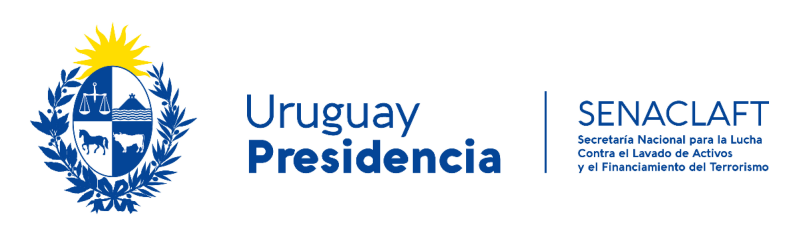 Webinar – Normativa, Debida diligencia y sanciones aplicables
¡¡Muchas gracias!!
Operaciones Sospechosas
Expositores
Cr.
Lic. Andrés Niemann
Observatorio de Análisis Estratégico  - SENACLAFT
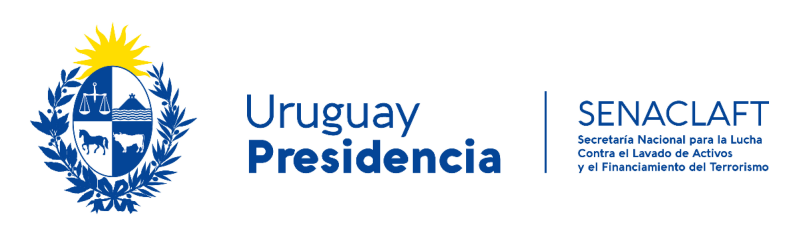